NOVEMBER 20, 2024
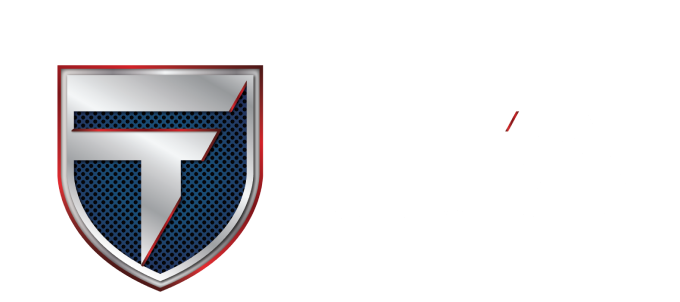 ‘24
Florida Trade Academy PresentsClassrooms to Careers: Customized Pre-Apprenticeships and Certified Training for Student Success
Intro to FTA & Our CEO
Meet Chris Pello,
CEO of Livingstone Academy & FTA
30+ years in education and community leadership

Founder of Livingstone Academy, one of Hillsborough County’s largest private school for special needs students

Committed to creating accessible career paths for students outside of the traditional college route
Who Are We?
About Us:
Vision
Florida Trade Academy (FTA) is a trusted leader in workforce development, offering a comprehensive suite of programs that help students seamlessly transition from classroom learning to skilled careers. Our offerings include certified training programs, registered pre-apprenticeships, and registered apprenticeships, all designed to address the diverse needs of students and the demands of high-growth industries. By partnering with schools and businesses, we create pathways that empower students to gain industry-recognized credentials, hands-on experience, and job readiness skills that position them for success in today’s workforce.
Lead the nation in creating, providing, and driving innovative workforce solutions.
Mission
FTA Facilitates opportunities for career seekers, employers, and community partners through customizable educational and career pathways.
Core Values
Excellence, Integrity, Diversity, Adaptability, Compliance, Teamwork
Proud Partnerships
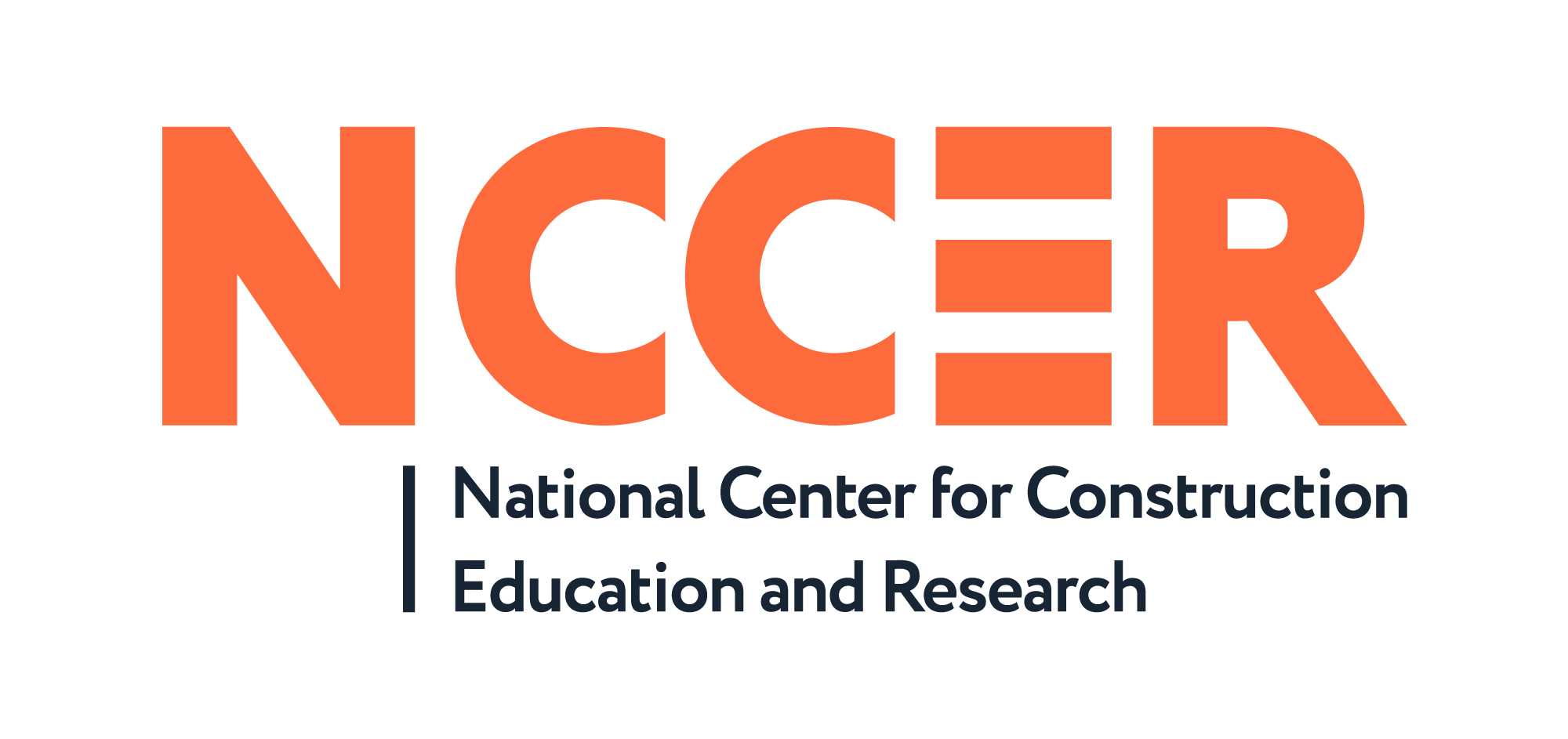 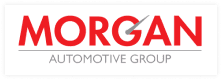 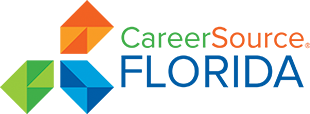 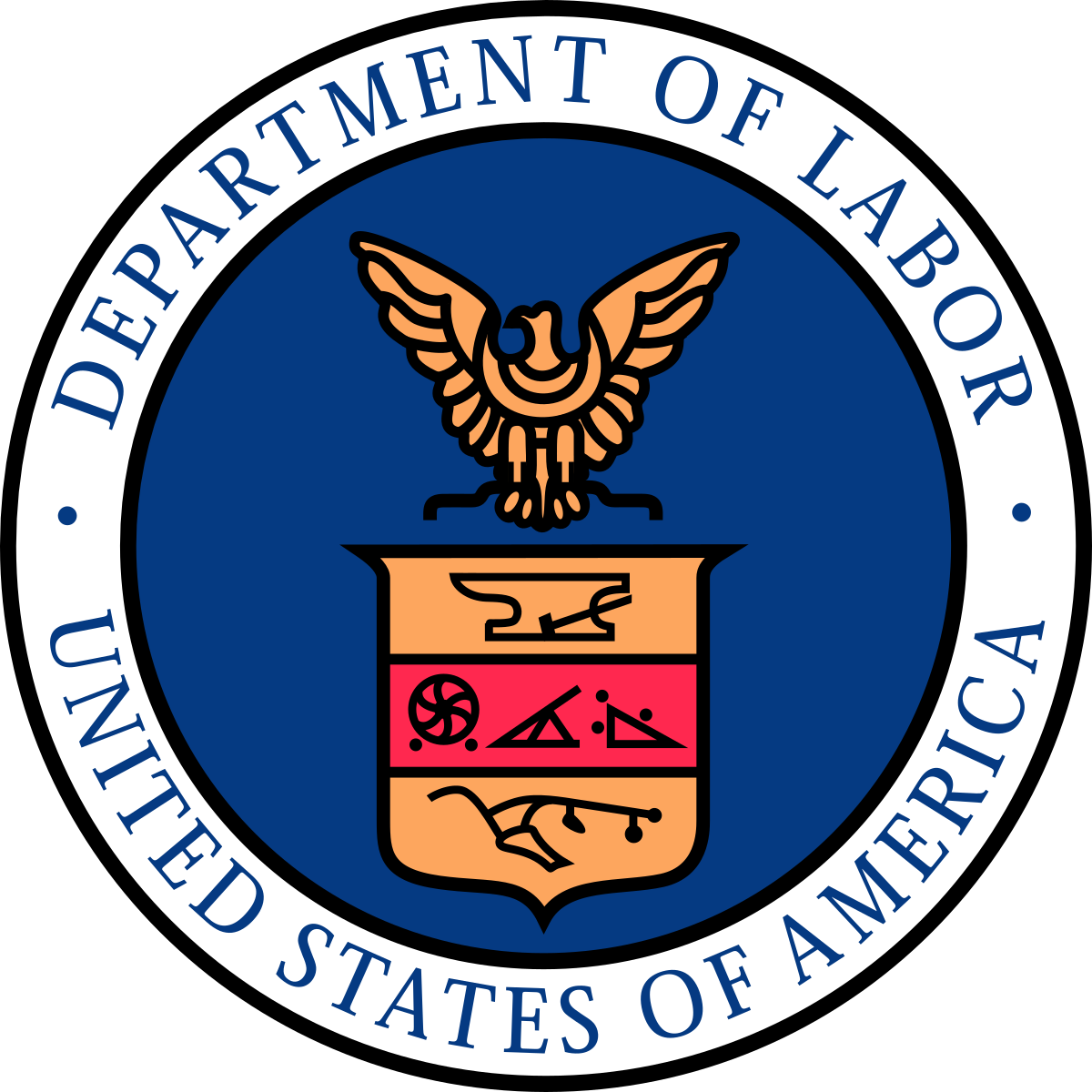 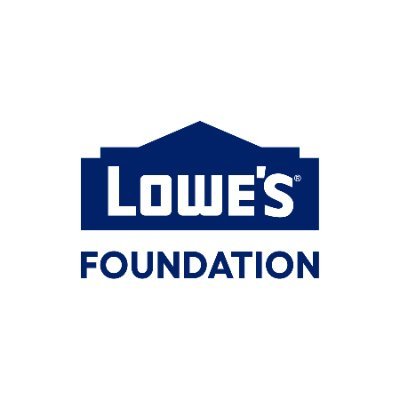 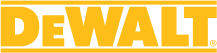 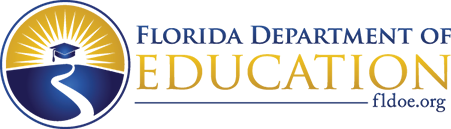 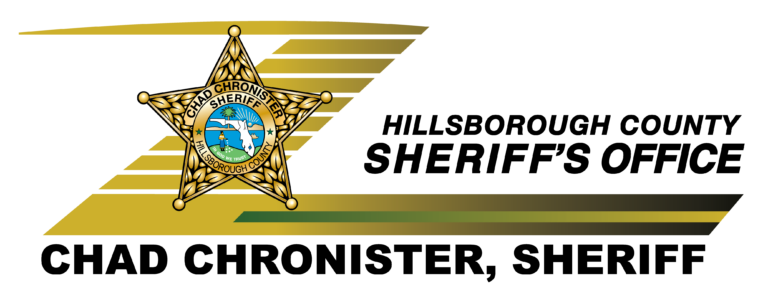 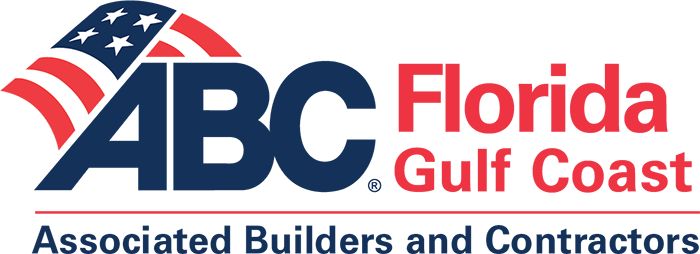 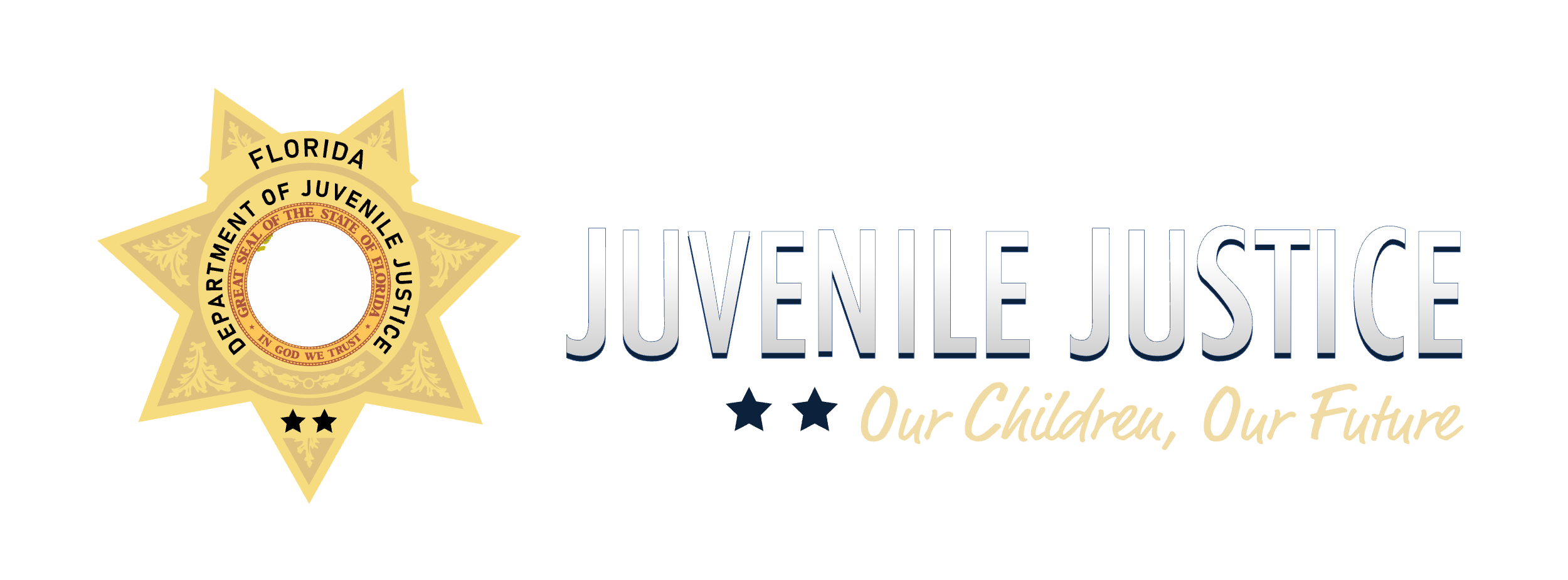 What We Offer
Our offerings include a diverse range of programs designed to prepare students for career success.
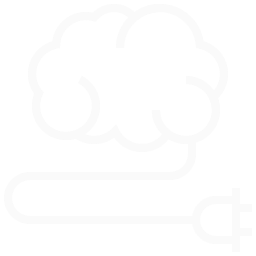 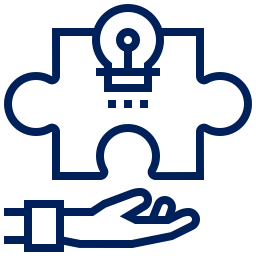 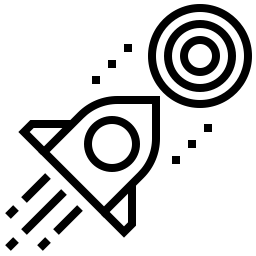 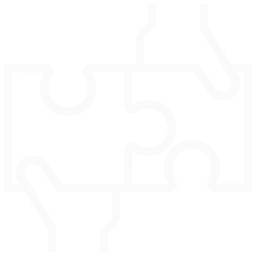 Registered 
Pre-Apprenticeship
Registered Apprenticeship
Training & Management
Certified Training
Prepares students for industry certifications in construction trades, manufacturing, and IT

 Certification-focused training tailored to employer needs and industry standards
Six-month programs offering foundational skills and certifications
Employer-facilitated, paid on-the-job training combined with academic instruction
Comprehensive training for school staff to manage and deliver programs
Seamlessly transitions students into full apprenticeships or entry-level roles
Students work toward industry-recognized credentials, providing a clear path to employment
Includes compliance oversight, reporting, and operational support
What Works in Your Sector?
Certified Training Programs
Florida Trade Academy’s Certified Training Programs are designed to prepare students with the skills and credentials they need to enter high-demand fields right after high school. These programs offer specialized training in areas such as construction trades, manufacturing, and full-stack development, leading to industry-recognized certifications that enhance a student’s employability and earning potential.
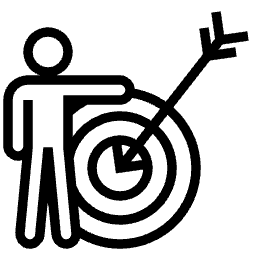 Value Proposition
Certifications provide a competitive edge in the job market and supports long-term career success
Prepares students with essential skills and credentials for high-demand careers

Focuses on construction, manufacturing, and full-stack development training tracks
How Do Our Goals Align?
60%
41%
Benefits
52%
By partnering with FTA, your school can offer students more than just a diploma; you can provide a direct path to a successful career. FTA’s programs equip students with industry-recognized credentials, making them valuable candidates in high-demand fields. This not only supports student success after graduation but also strengthens your school’s reputation as a forward-thinking leader in career-focused education.
$37-47K Student debt average without career outcomes
Real-World Impact
Creating Real Opportunities:
For students like John, FTA’s programs open doors that might have otherwise been closed. By providing a pathway to a meaningful career, we help students like him achieve their aspirations and strengthen their communities, all without the burden of college debt
John’s Ready
Meet John
Prepare John
John is Qualified
John has an advantage with employers.
Certified
Senior in High School
Career Readiness
Cost
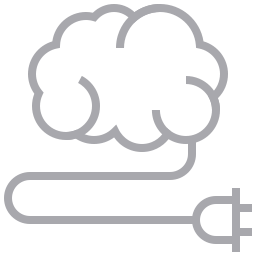 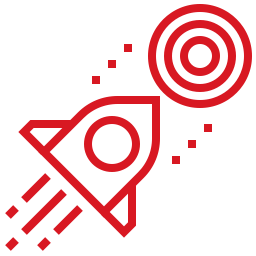 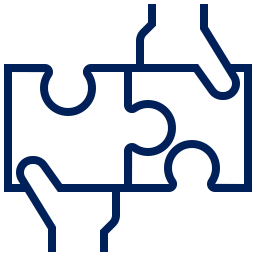 Flexible & Customized
Partnering with FTA involves a clear, adaptable investment tailored to fit your school’s unique needs. Our cost structure is flexible, allowing schools to select services based on the specific program being facilitated and the number of students enrolled. This ensures that your investment is efficient and directly aligned with your goals.
Initial Set-Up
Training
Support
Curriculum and Instructional Materials: Customized for the selected industry and certification track.
Staff Training: Onboarding and training for school staff to deliver programs effectively while meeting all regulatory requirements.
Compliance and Reporting: Assistance with maintaining compliance and fulfilling reporting standards for various regulatory bodies, including the Department of Education (DOE), Department of Labor (DOL), and any accrediting bodies overseeing the programs.
Toolkits and Training Supplies: Hands-on resources that prepare students for practical, real-world applications.
Technology Access: Digital resources, certification platforms, and technical support, tailored to program size.
Dedicated Support Team: Access to FTA’s team for guidance, troubleshooting, and regular program evaluations.
Timeline
Phase 1: Initial Onboarding Introduction to program structure, goals, and foundational skills.
Program Timeline
Phase 2: Core Training In-depth technical instruction, hands-on training, and assessments.
A standard FTA program span starts at one semester but can be as long as a full school year depending on the desired outcomes and certifications, with clear milestones and structured phases to keep students on track. Here’s an example timeline for a certified training program:
Phase 3: Certification Prep and Review Final training modules, and certification
Resources Provided
Access to tools, digital learning materials, and compliance reporting resources
Ensures students and staff have everything they need for success
Prepares students for industry certifications in construction

Sponsorship Opportunities
Partnerships with local businesses for sponsorship can offset program costs
Provides students with additional real-world connections and support
Q&A and Next Steps
Questions
Chris Pello
Chief Executive Officer
Florida Trade Academy 
p. (813) 404-1598
w. Floridatradeacademy.org 
e. cpello@floridatradeacademy.org 
410 S Ware Blvd STE 1038
Tampa, FL 33619
Open for questions about FTA’s programs, customization options, or partnership opportunities
Next Steps

Schedule a follow-up meeting, select program options, and plan for launch
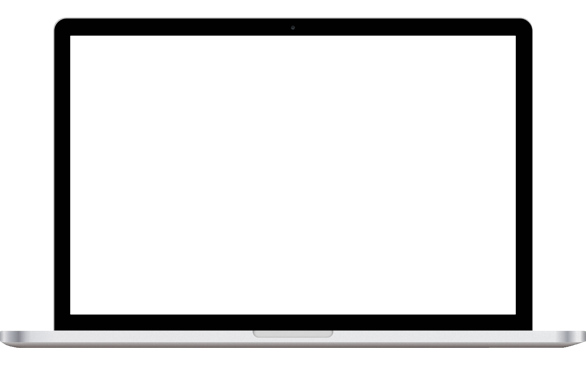